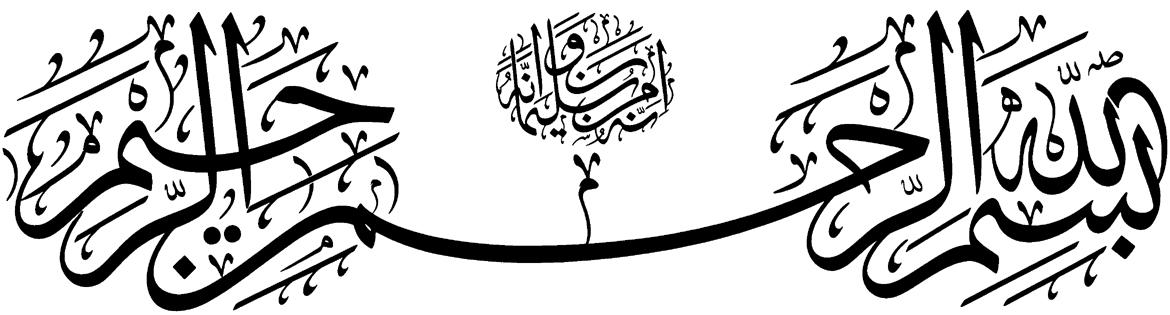 الهی

نام تو مارا جواز 
مهر تو مارا جهاز
یاد تو مارا امان
لطف تو مارا عیان
گزارش پایش وضعیت برنامه سلامت خانوادهدر شهرستان های استان کرمانشاه 
بر اساس 
چک لیست FSH Monitoring 
 بهمن ماه 1393
شروع برنامه پایش:  از تاریخ 9 دی ماه لغایت 4 بهمن 1393
ابزار پایش : چک لیست 100 سؤالی با لحاظ نمودن امتیاز صفر و یک بر حسب فرآیندهای مرتبط با برنامه ها  به تفکیک برنامه  
جمع بندی : نتایج در جدول جمع بندی نتایج جمع آوری شده و بر حسب برنامه نمودار مقایسه ای تهیه شده است
اولویتهای استانی سلامت خانواده
شهرستانها :
هرسین
سنقر
برنامه ها :
بهبود تغذیه( امتیاز 90.8)
سالمندان (امتیاز 93.1)
فرآیندها:
پایش و ارزشیابی
برنامه ریزی
از حسن توجه شما سپاسگزارم